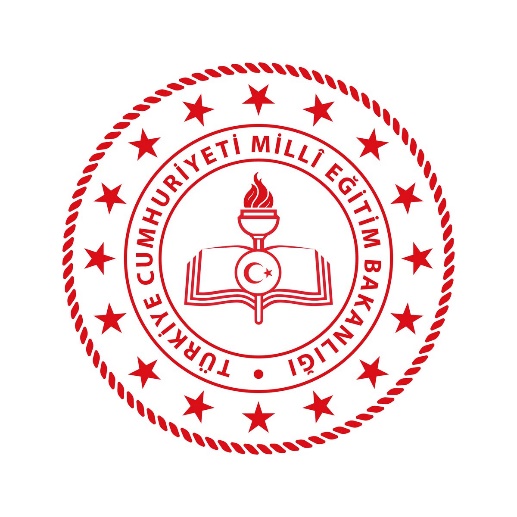 Okul Afet Yönetimi
Okul Tabanlı Afet Eğitimi

Öğretmen Yetiştirme ve Geliştirme Genel Müdürlüğü
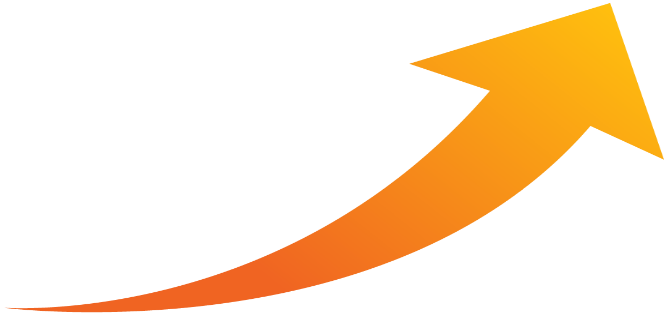 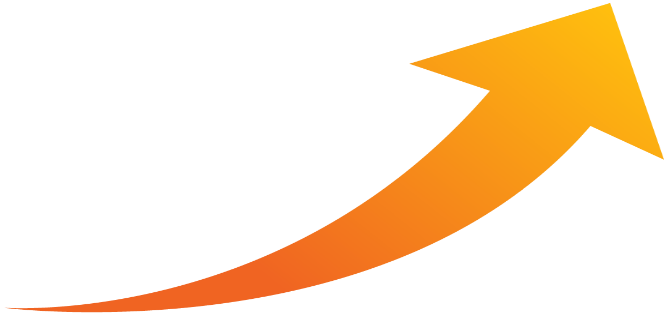 Afet veya Acil Durum
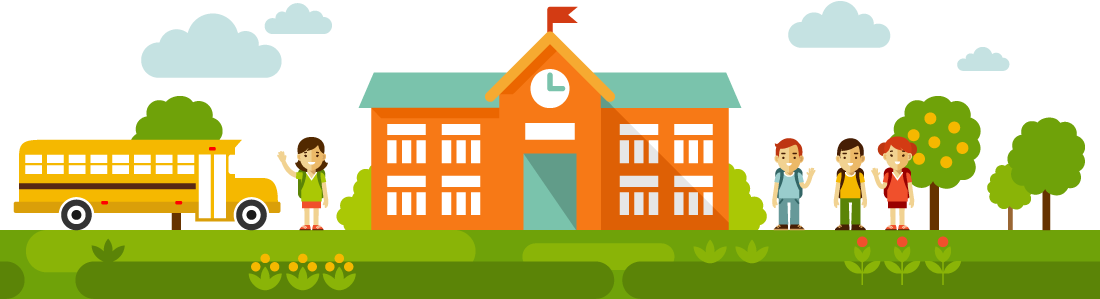 Okul afet yönetimi kimlerden oluşur?
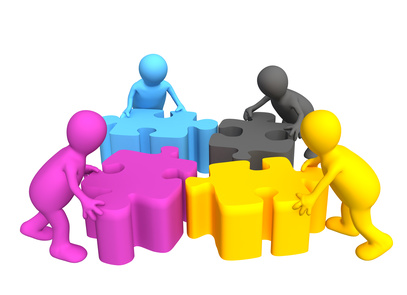 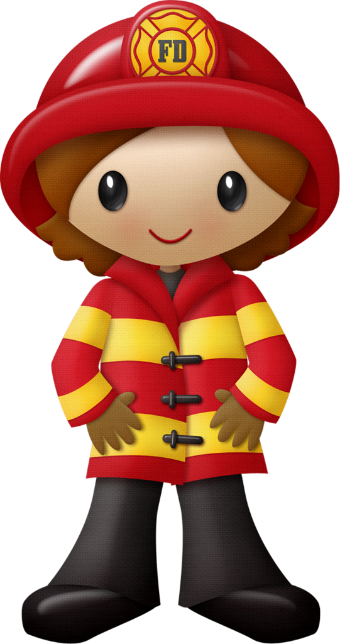 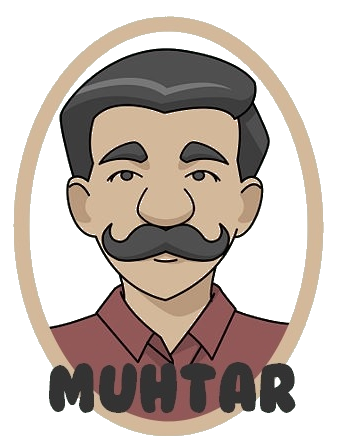 Öğretmen
Yönetici
Veli
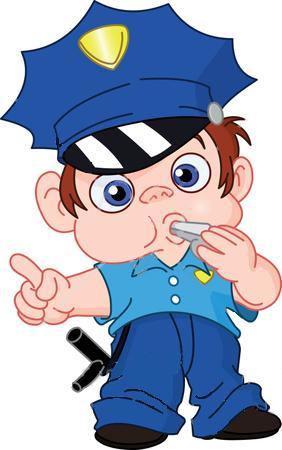 Öğrenci
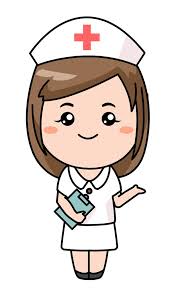 [Speaker Notes: Ortadaki puzzle ile birlikte şu soru sorulur: Okul Afet yönetimi kimlerden oluşur?
Puzzleı oluşturan her bir kişi ismi geldikten sonra şu soru sorulur: Yalnızca okul mensupları mı bu okul afet komitesinde yer alır? Başka kimler bu sürece dahil edilmelidir? (burada katılımcılar online eğitimde bunu gördükleri için hızla cevapların gelmesi beklenir)]
Komite neler yapar?
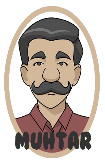 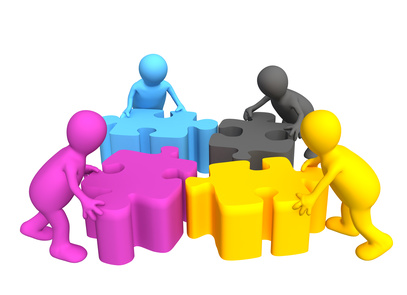 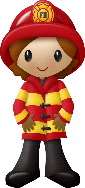 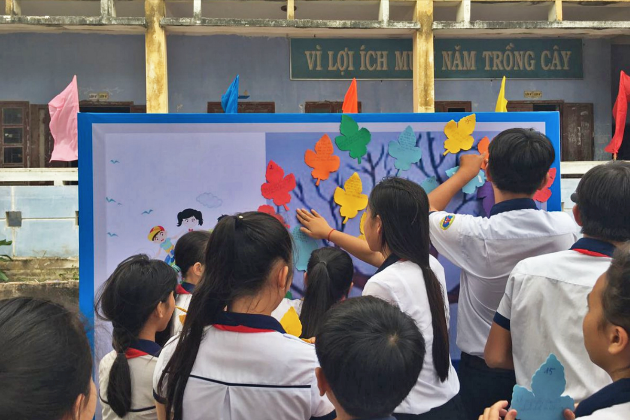 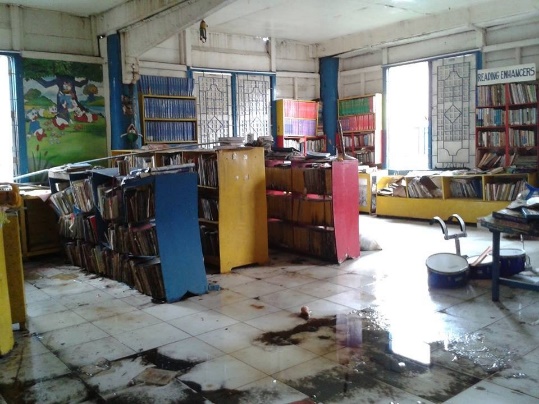 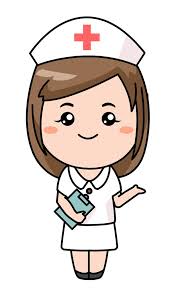 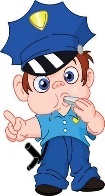 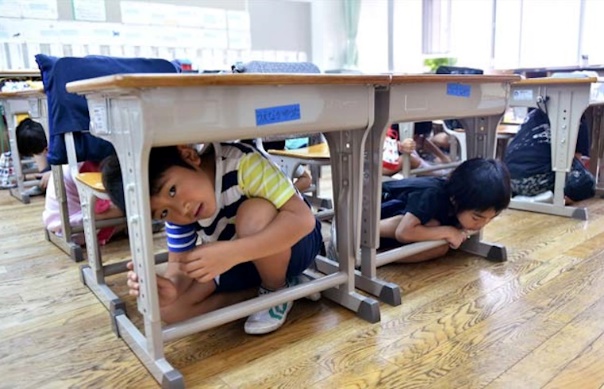 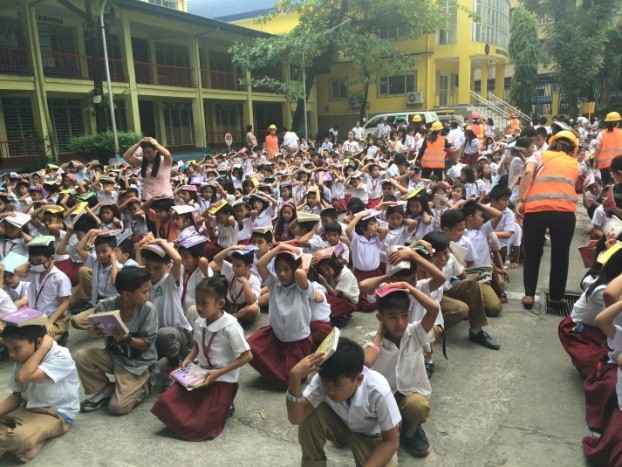 [Speaker Notes: Bu komite:
Örneğin okul afet riski azaltmaya yönelik bir okul günü planlamak, bir öğrenci kulübü kurmak ya da diğer öğretmenlere afete hazırlık konusunda eğitim vermek gibi kişisel ve örgütsel hazırlığı teşvik etmekle;
Okulun yapısal güvenliğinin değerlendirilmesi sürecini yönetmekle;
Yangın vb afet durumları için çeşitli tahliye ve tatbikat senaryolarının oluşturup simülasyonlarını gerçekleştirmekle;
Ve
Okulun karşılaşabileceği başka beklenmedik acil durum senaryolarının planlanıp önlemlerin alınmasından sorumludur.]
Komitenin başarısındaki önemli faktör:
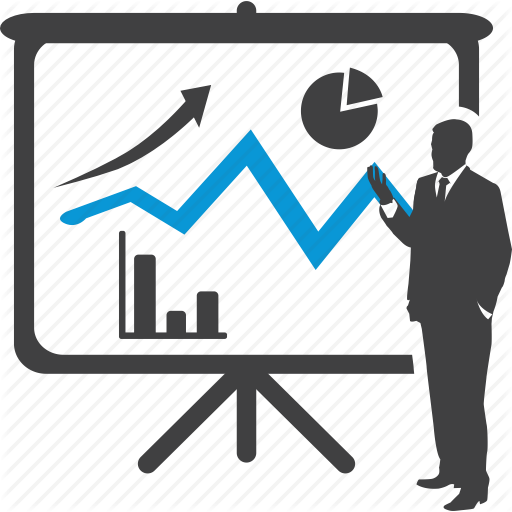 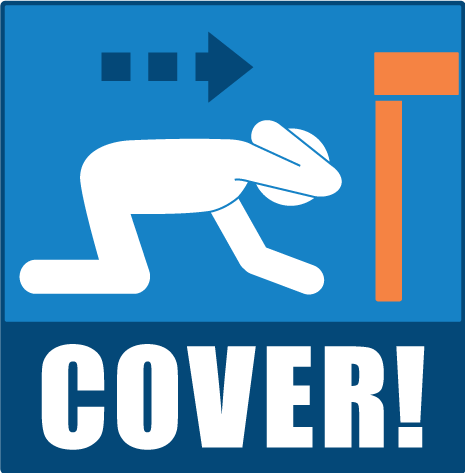 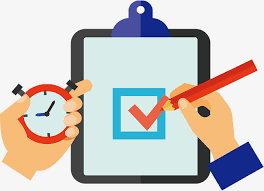 [Speaker Notes: Komitenin başarısındaki önemli faktör planların kağıt üzerinde kalmayıp uygulamaya geçirilmesidir.

Bu amaçla, tatbikatlar düzenli olarak komite tarafından yönetilmeli ve yapılan acil durum planları çeşitli faaliyetlerle sınanmalıdır.]
Sıra sizde
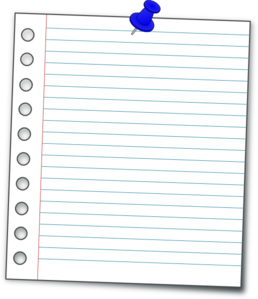 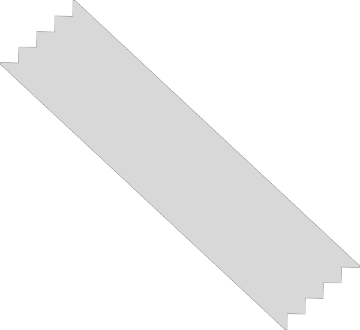 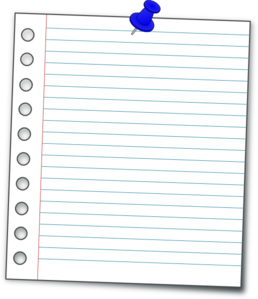 Eğer varsa; 
Bu komitede kimler var?
Bu komitenin sorumlulukları neler?
Komitenin en yakın tarih için hazırladığı bir etkinlik planı var mı?
Eğer yoksa; 
Bu konuyu okulunuzda gündeme getirmeye ve bir komite kuruluşuna öncülük etmeye ne dersiniz?
Okulunuzda okul afet yönetim sistemi var mı?
[Speaker Notes: Peki sizin Okulunuzda okul afet yönetim sistemi var mı?
Eğer varsa; 
Bu komitede kimler var?
Bu komitenin sorumlulukları neler?
Komitenin en yakın tarih için hazırladığı bir etkinlik planı var mı?
Eğer yoksa; 
Bu konuyu okulunuzda gündeme getirmeye ve bir komite kuruluşuna öncülük etmeye ne dersiniz?]
Peki nasıl yapacağız?
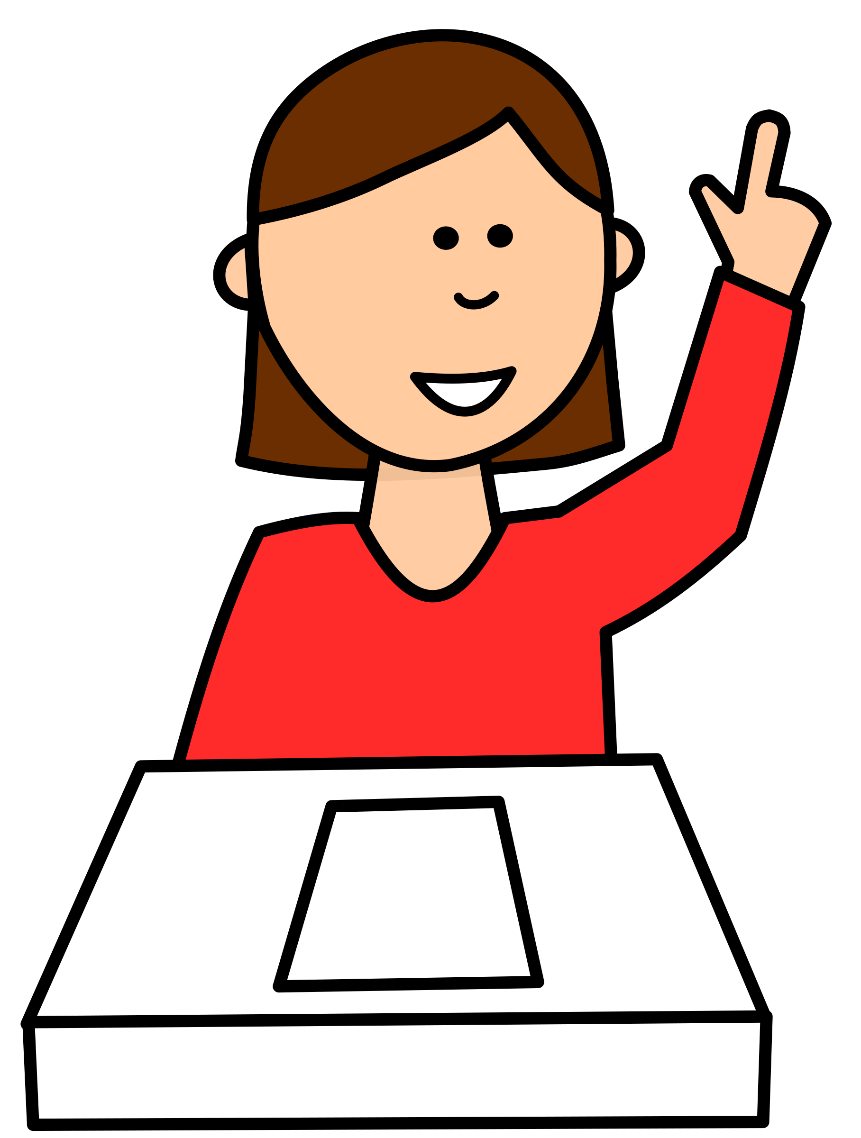 Zarar azaltma aşamasında yapılacak çalışmaları planla
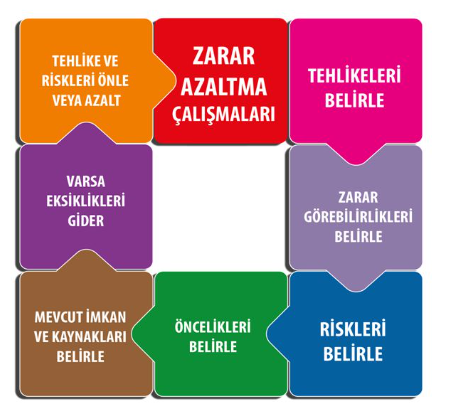 [Speaker Notes: Buradaki her bir parçada ne demek istenildiğini katılımcılara soralım ve örnekler vermelerini isteyelim.]
Hazırlık aşamasında yapılacak çalışmaları planla
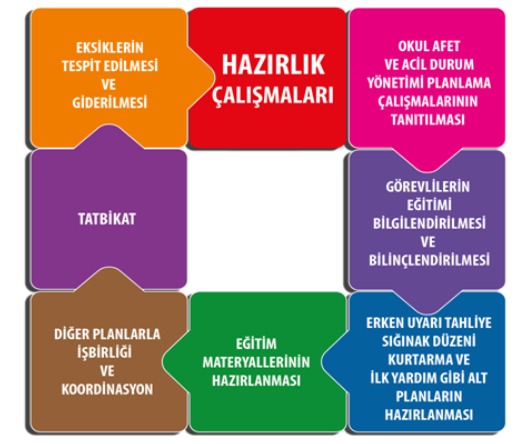 [Speaker Notes: Buradaki her bir parçada ne demek istenildiğini katılımcılara soralım ve örnekler vermelerini isteyelim.]
Senaryolar oluşturulmalı
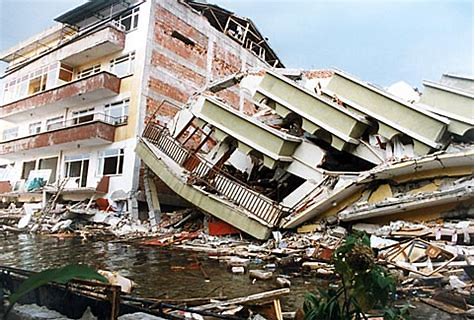 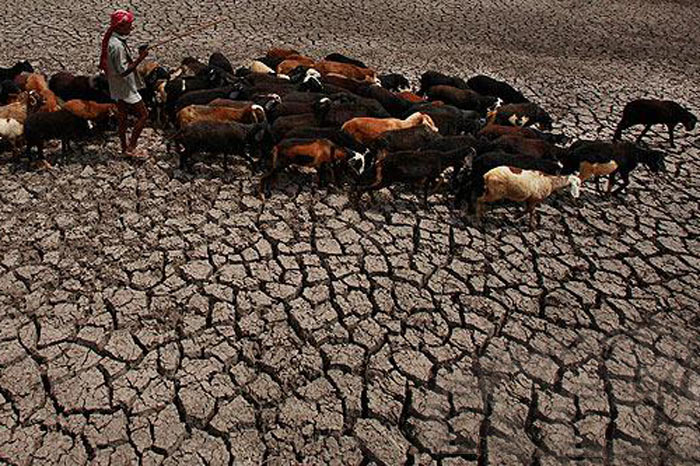 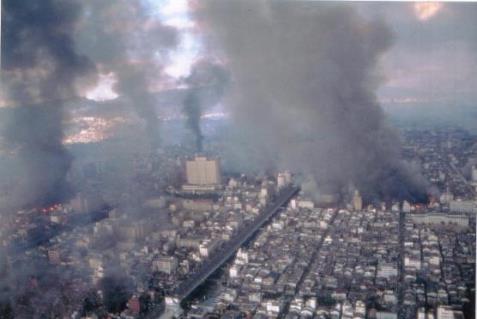 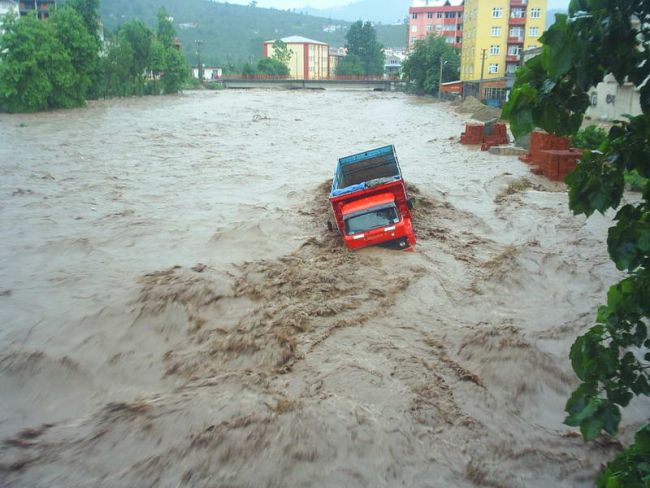 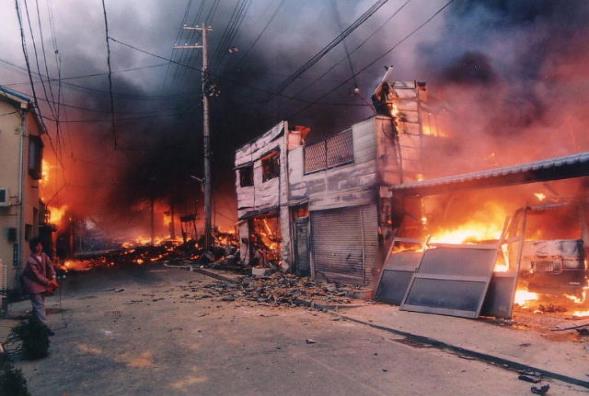 [Speaker Notes: Afete hazırlık aşamasının en önemli boyutlarından biri de okulumuza karşı olası risklerin belirlenmesi ve farklı risklerin farklı derecelerine yönelik çeşitli eylem planları geliştirilmelidir.]
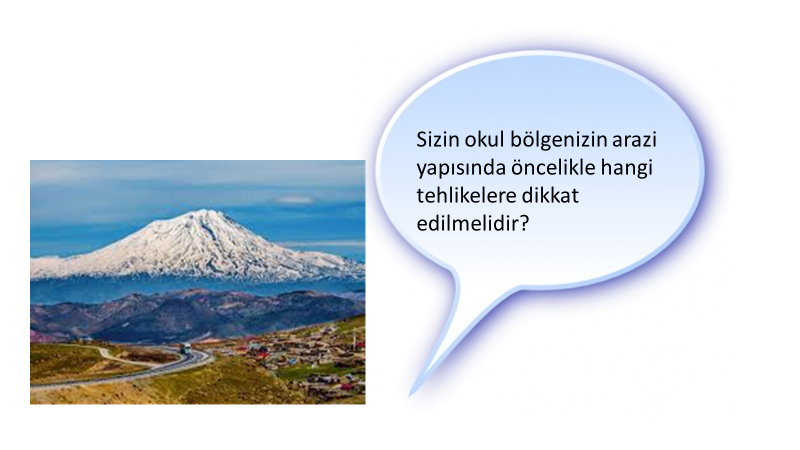 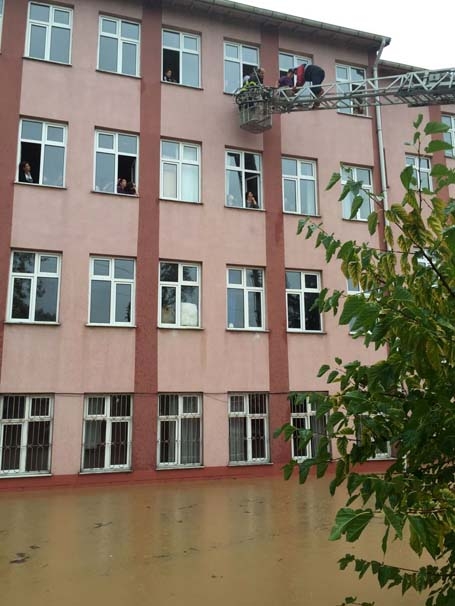 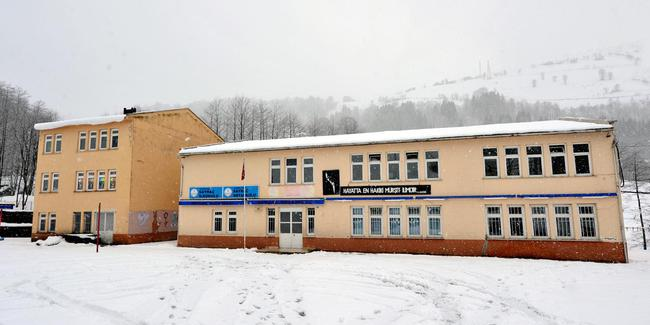 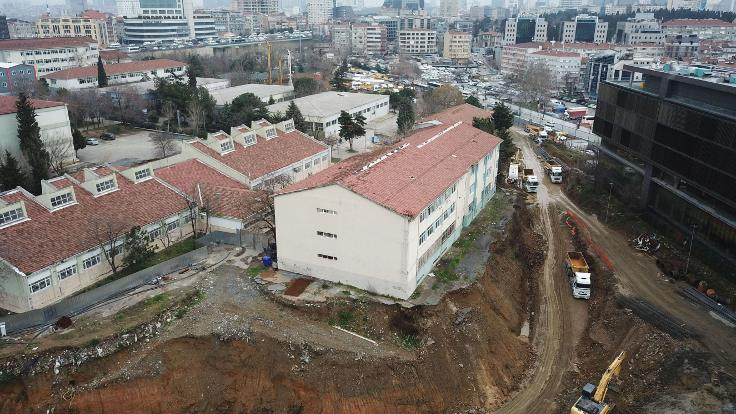 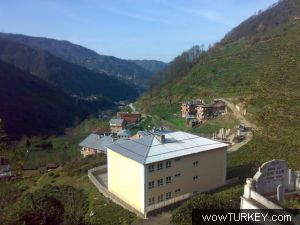 [Speaker Notes: Değişik afet riskleri içeren resimler incelenir ve üzerinde tartışılır.
Ör: Bu okullar hangi riskleri taşımakta?
Sizin okulunuzun bulunduğu bölgede ne tür riskler yaşanmakta veya yaşanabilir?
Bunlara yönelik ne tür önlemler aldınız? Ya da aldınız mı?]
Müdahale aşamasında yapılacak çalışmaları planla
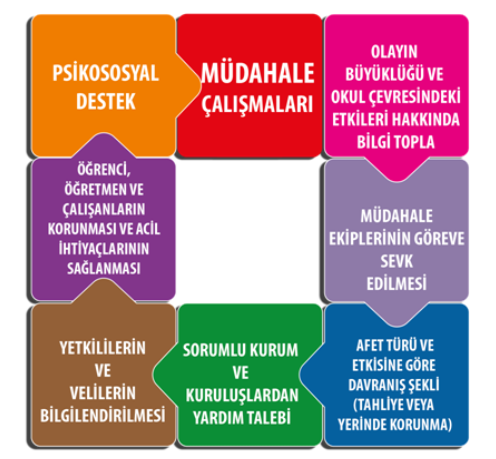 [Speaker Notes: Buradaki her bir parçada ne demek istenildiğini katılımcılara soralım ve örnekler vermelerini isteyelim.]
İyileştirme aşamasında yapılacak çalışmaları planla
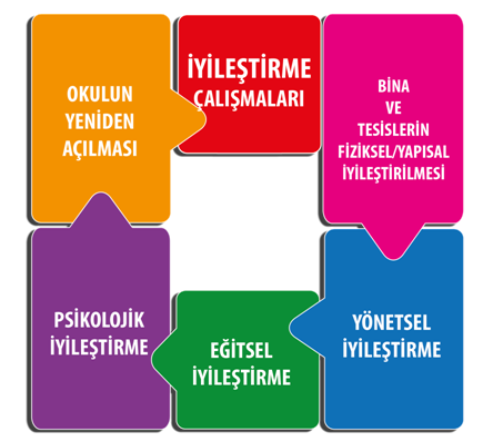 [Speaker Notes: Buradaki her bir parçada ne demek istenildiğini katılımcılara soralım ve örnekler vermelerini isteyelim.]
Afet sonrası eğitimin devam ettirilmesi için öncesinde ne gibi önlemler alırdınız?
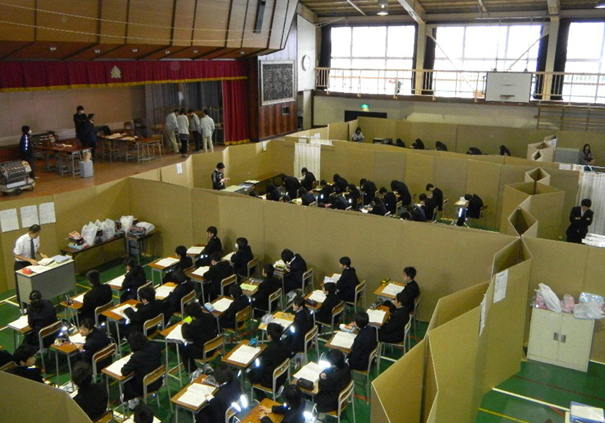 [Speaker Notes: Burada online eğitimdeki eş okul ya da ikili üçlü öğretim örnekleri hatırlatılabilir.]
Aşağıdaki aşamaları sıralayınız.
1. Aşağıda afet yönetim planlama aşamaları karışık olarak verilmiştir. Aşamaların yazılı olduğu kutuları boş kutulara sürükleyerek sıralayınız.
Hazırlık Aşaması
1
İyileştirme Aşaması
2
3
Zarar Azaltma Aşaması
4
Müdahale Aşaması
OKUL AFET VE ACİL DURUM YÖNETİMİ PLAN FORMATI
ÖNSÖZ
İÇİNDEKİLER
GİRİŞ
	Amaç ve Kapsam
	Hedefler
OKUL HAKKINDA BİLGİLER
OKUL AFET VE ACİL DURUM YÖNETİMİ KURULU
	Görev, Yetki ve Sorumluluklar
OKUL AFET VE ACİL DURUM YÖNETİMİ PLANI
	Zarar Azaltma Çalışmaları 
	Mevcut imkân ve kaynakların belirlenmesi
	Tehlikelerin belirlenmesi 
	Zarar görebilirliklerin belirlenmesi 
	Risklerin belirlenmesi
	Önceliklerin belirlenmesi
	Eksikleri gidermek için yapılması gereken çalışmalar 
	Tehlike ve riskleri önlemek veya zararlarını azaltmak için yapılması gereken çalışmalar
	Hazırlık Çalışmaları
	Okul Afet ve Acil Durum Yönetimi Planının Tanıtılması ve Yaygınlaştırılması 
    	Eğitim Materyallerinin Hazırlanması, Görevlilerin Eğitimi, Bilgilendirilmesi ve Bilinçlendirilmesi
      	Tatbikatlar
[Speaker Notes: Planda yer alan her boyut katılımcılarla tek tek tartışılır, kendi okullarından örnekler vermeleri istenir ve plan tamamlanır.]
DEVAMI…
MÜDAHALE ÇALIŞMALARI
	Olayın Büyüklüğü ve Okul Çevresindeki Etkileri Hakkında Bilgilerin Nasıl Toplanacağı
	Müdahale Ekiplerinin Göreve Nasıl Sevk Edileceği
	Sorumlu Kurum ve Kuruluşlardan Yardım Talebinin Nasıl Yapılacağı
	Yetkililerin ve Velilerin Nasıl Bilgilendirileceği
	Öğrenci, Öğretmen ve Çalışanların Nasıl Korunacağı ve Acil İhtiyaçların Nasıl 	Karşılanacağı
	Psiko-sosyal Desteğin Nasıl Yapılacağı
İYİLEŞTİRME ÇALIŞMALARI
	Bina ve Tesislerin Fiziksel/Yapısal İyileştirmesinin Nasıl Yapılacağı
	Yönetsel İyileştirme
	Eğitsel İyileştirme
	Psikolojik İyileştirme
	Okulun Yeniden Açılması
AFET YÖNETİMİ FAALİYETİ İÇİN YILLIK PLAN
PLANLARIN DEĞERLENDİRİLMESİ
FORMLAR
EK. HARİTALAR
Ek.1. Okul Çevresinin Haritası
Ek.2. Okul Yerleşkesinin Haritası
Ek.3. Katların Krokisi
Ek.4. Tahliye Yolu Krokisi
Ek.5. Toplanma Bölgesi Krokisi
Ek.6. Afete Yönelik Ekipmanın Bulunduğu Yerleri Gösteren Harita
[Speaker Notes: Planda yer alan her boyut katılımcılarla tek tek tartışılır, kendi okullarından örnekler vermeleri istenir ve plan tamamlanır.]
Şimdi sırasıyla aşağıdaki formları okulumuza göre dolduralım:
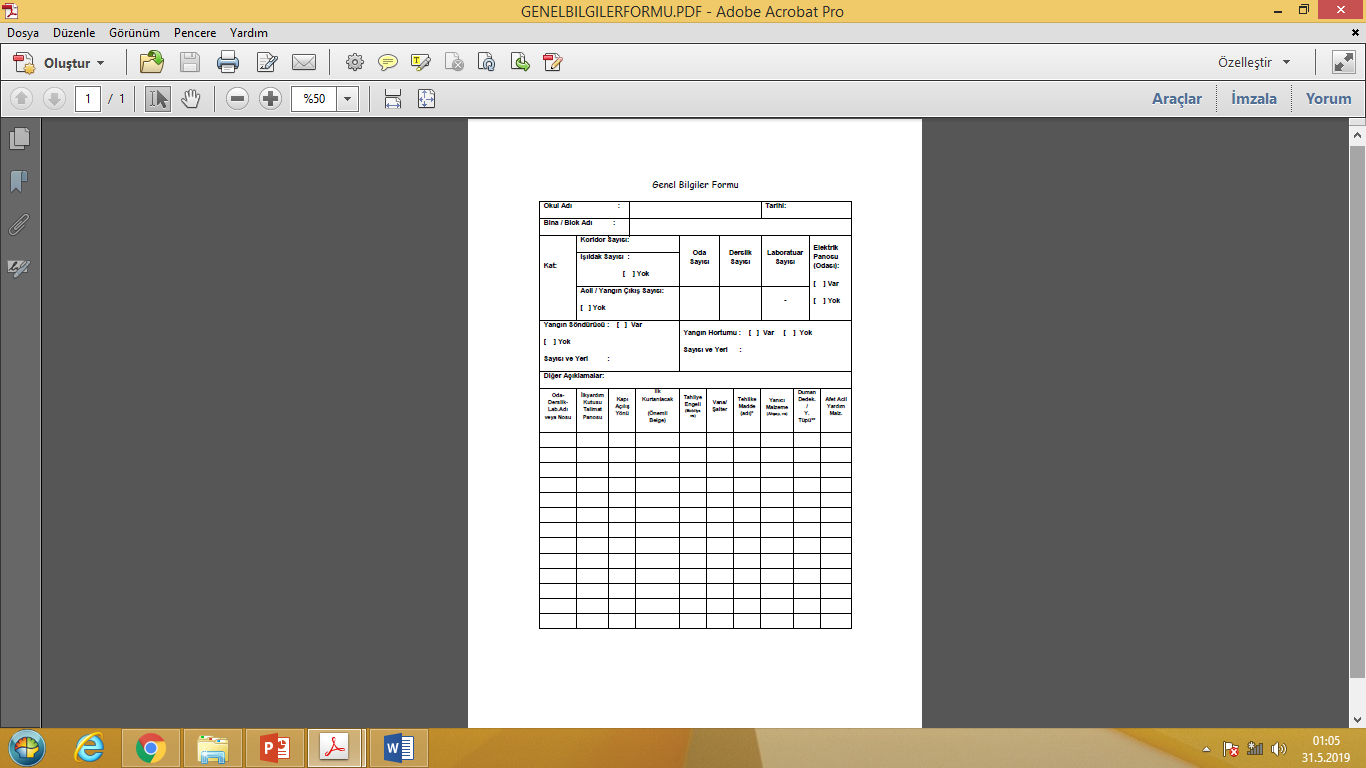 Genel Bilgiler Formu
Şimdi sırasıyla aşağıdaki formları okulumuza göre dolduralım:
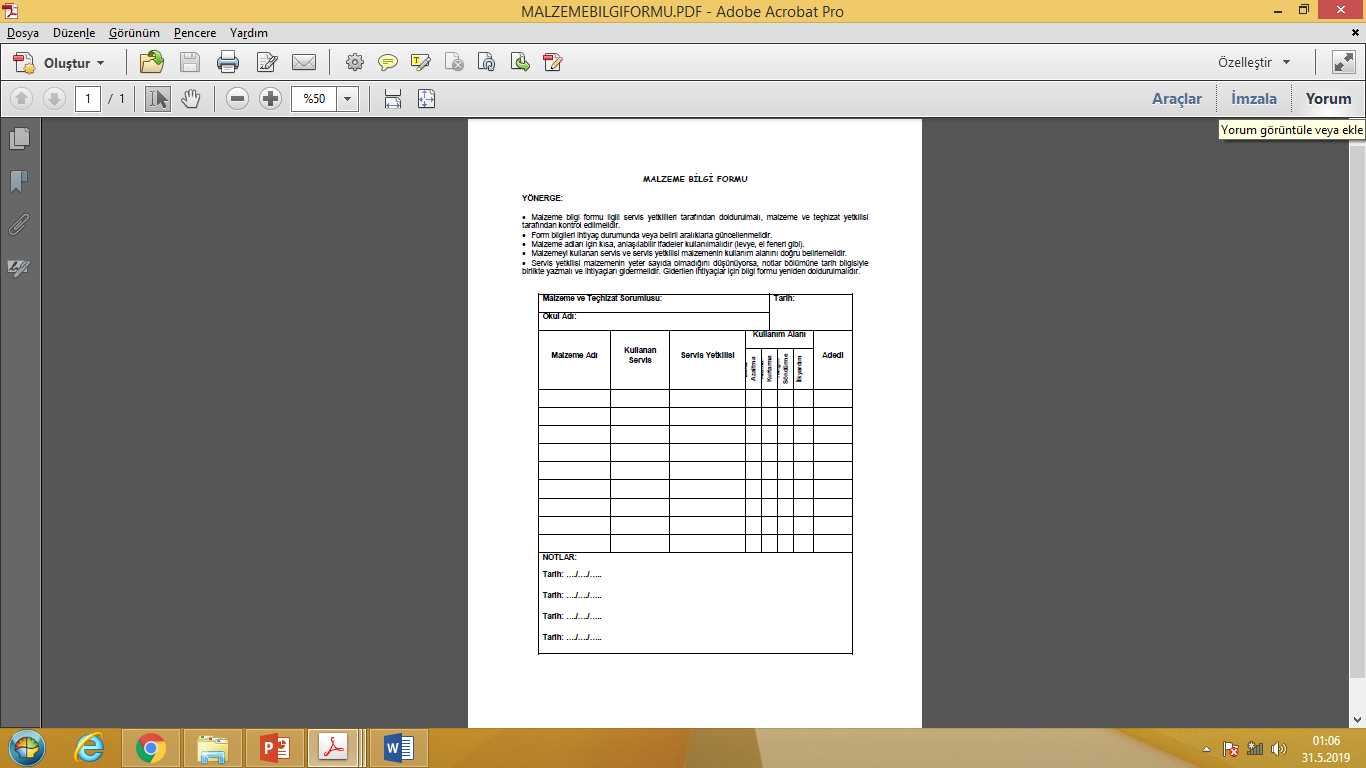 Malzeme Bilgi Formu
Şimdi sırasıyla aşağıdaki formları okulumuza göre dolduralım:
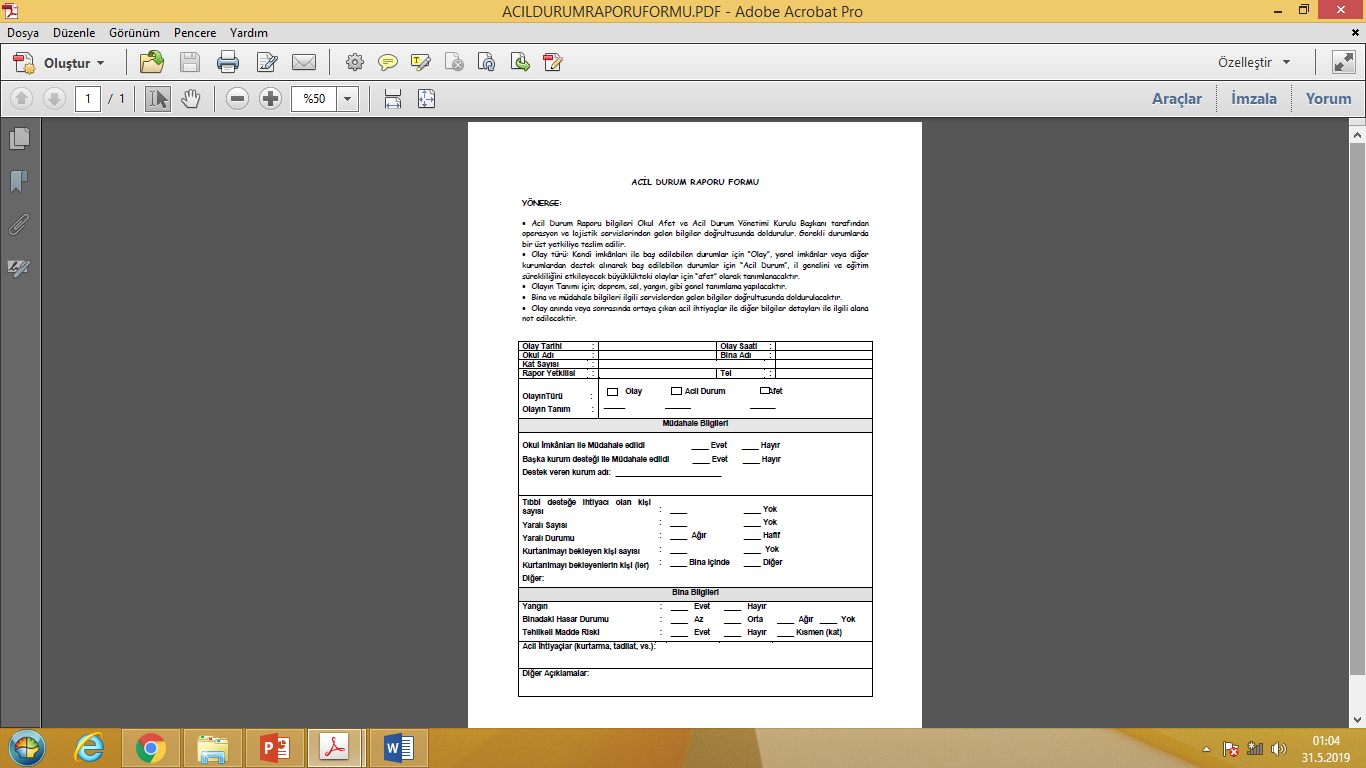 Acil Durum Raporu Formu
Şimdi sırasıyla aşağıdaki formları okulumuza göre dolduralım:
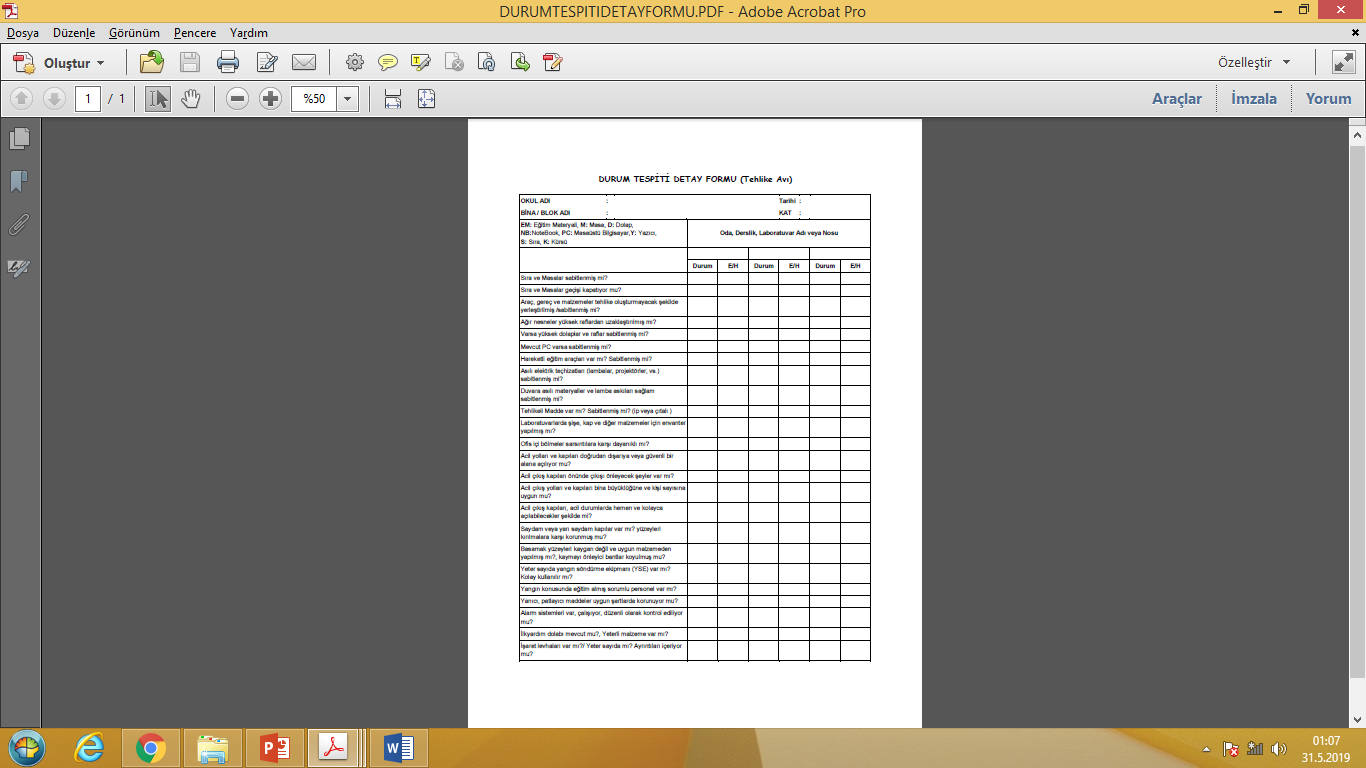 Durum Tespit Detay Formu